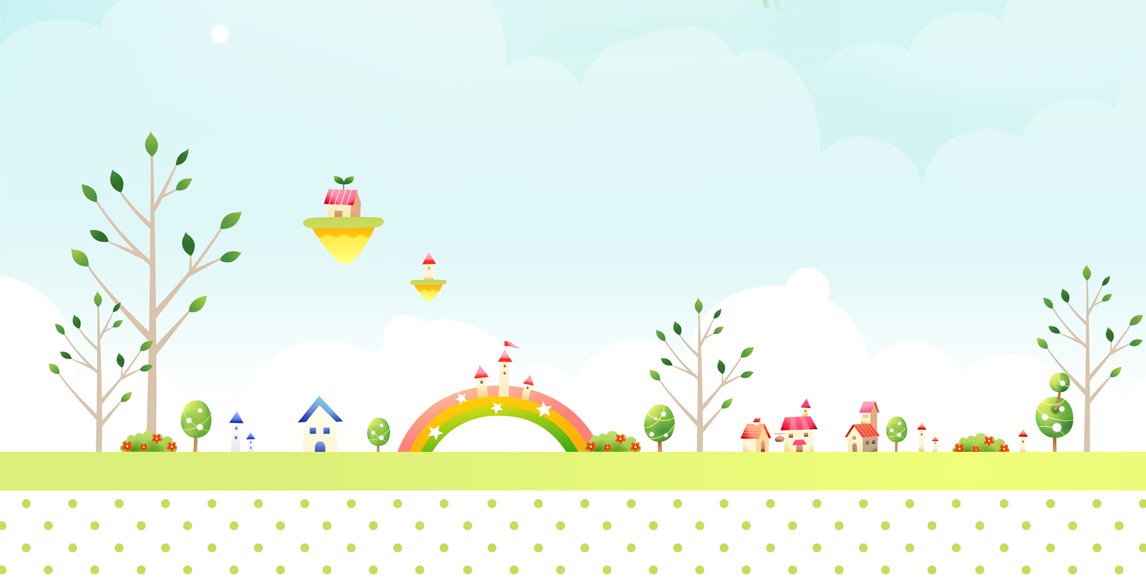 TRƯỜNG MẦM NON THẠCH CẦU
LĨNH VỰC PHÁT TRIỂN NHẬN THỨCHOẠT ĐỘNG HỌC
Tên đề tài: SỐ CHẴN – SỐ LẺ
Lứa tuổi: MẪU GIÁO LỚN 5 – 6 TUỔI
Giáo viên thực hiện: NGUYỄN THỊ GIang
NĂM HỌC: 2020 – 2021
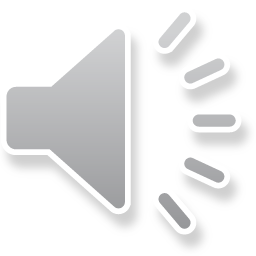 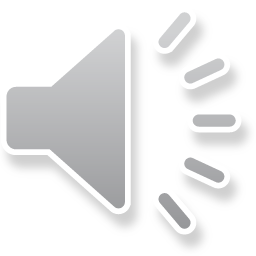 Nhịp điệu rừng xanh
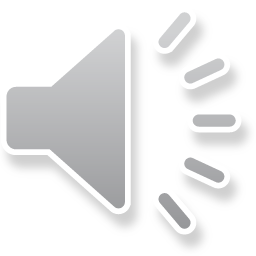 Tiếng tắc kè
HOẠT ĐỘNG 2
DẠY TRẺ NHẬN BIẾT SỐ CHẴN, SỐ LẺQUA VIỆC GHÉP ĐÔI CÁC ĐỐI TƯỢNG KHÁC NHAU
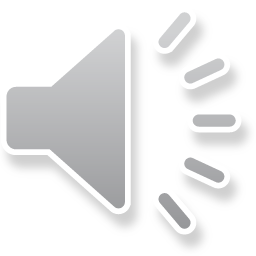 CÁCH SẮP XẾP VỊ TRÍ CÁC SỐ CHẴN – SỐ LẺTRONG DÃY SỐ TỪ 1 ĐẾN 10
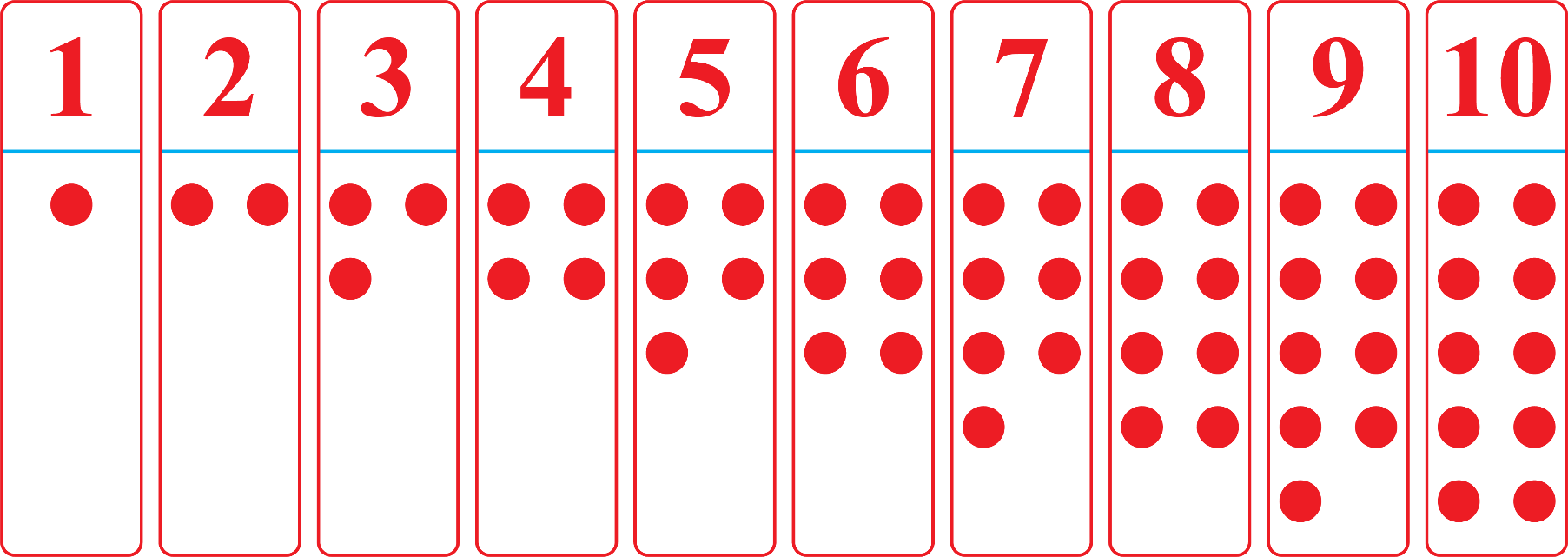 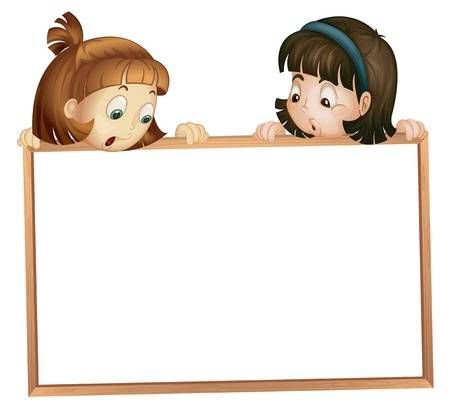 Trò chơi: ĐOÁN NHANH NÓI ĐÚNG
Trên màn hình sẽ xuất hiện các con vật mang thẻ số, các con hãy nói cho cô biết đó là những số nào?
Là số chẵn hay số lẻ?
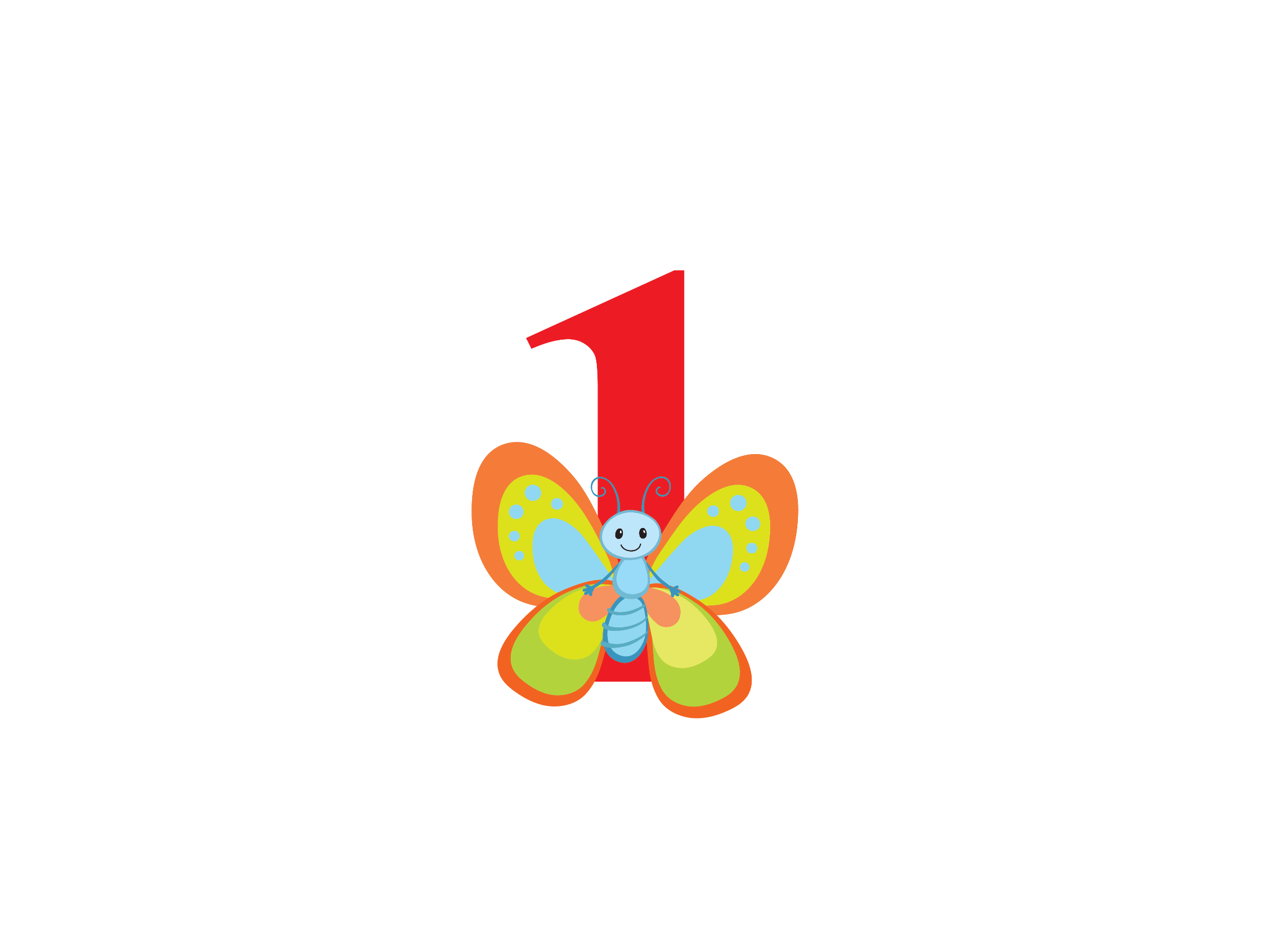 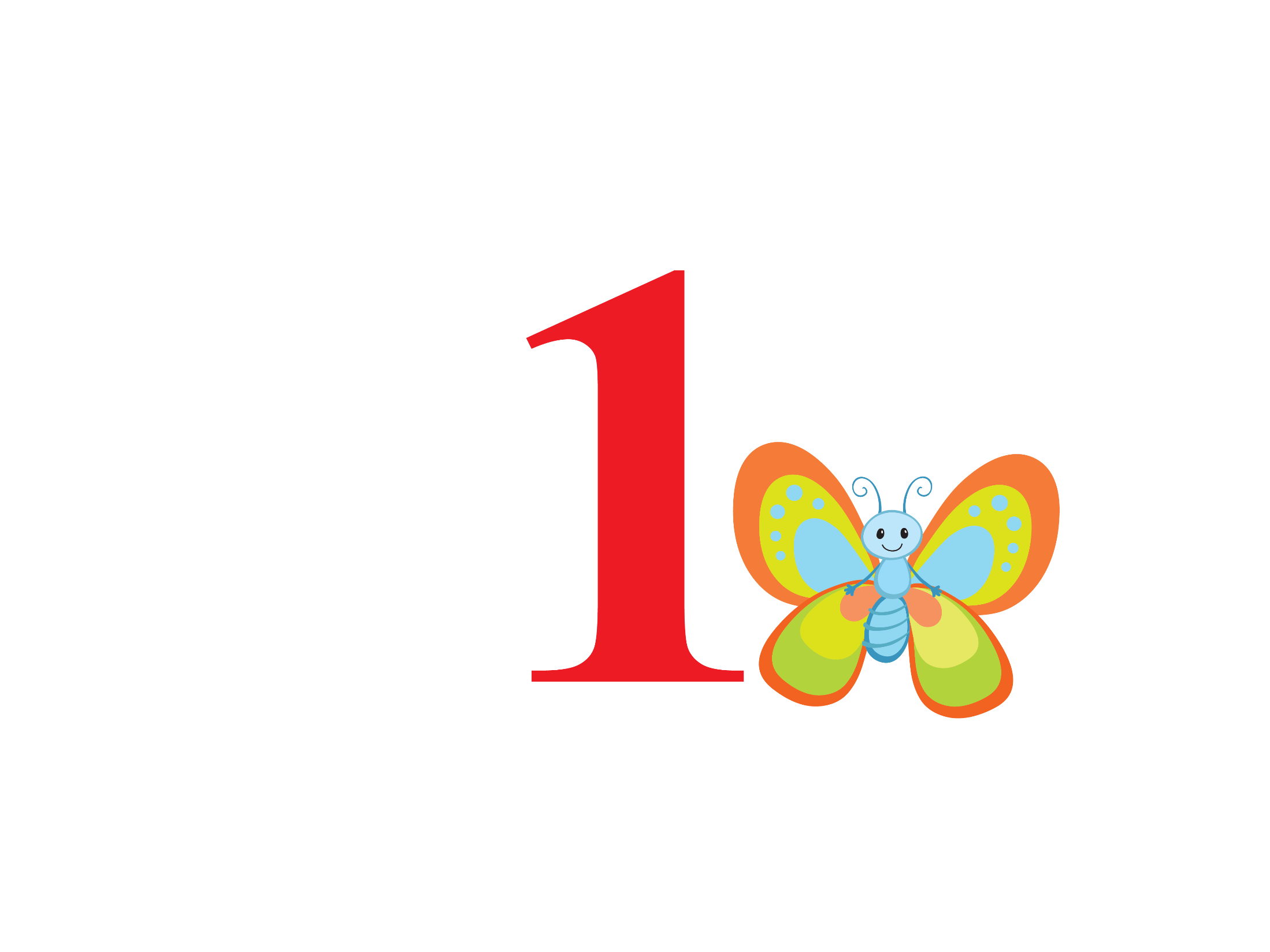 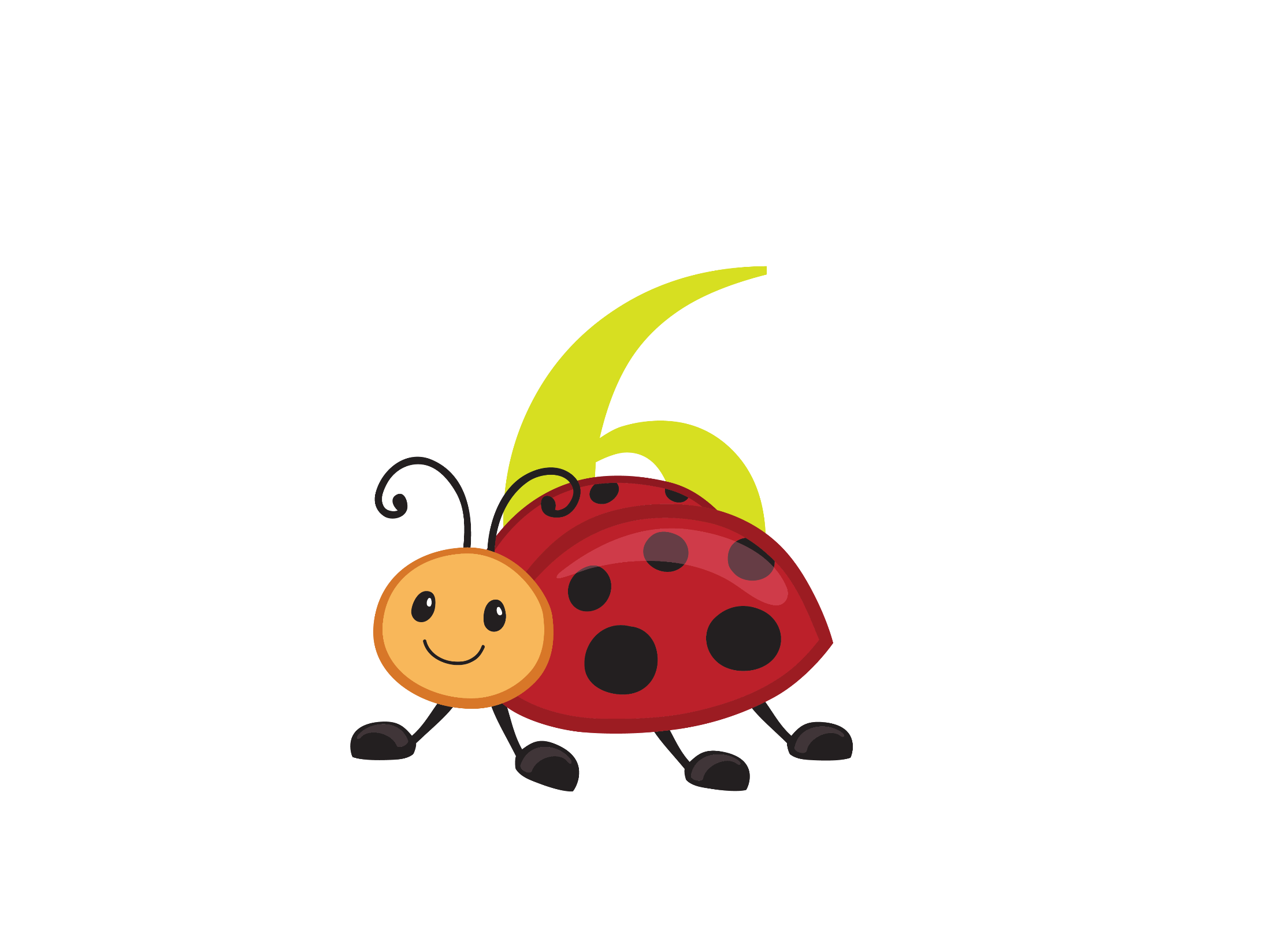 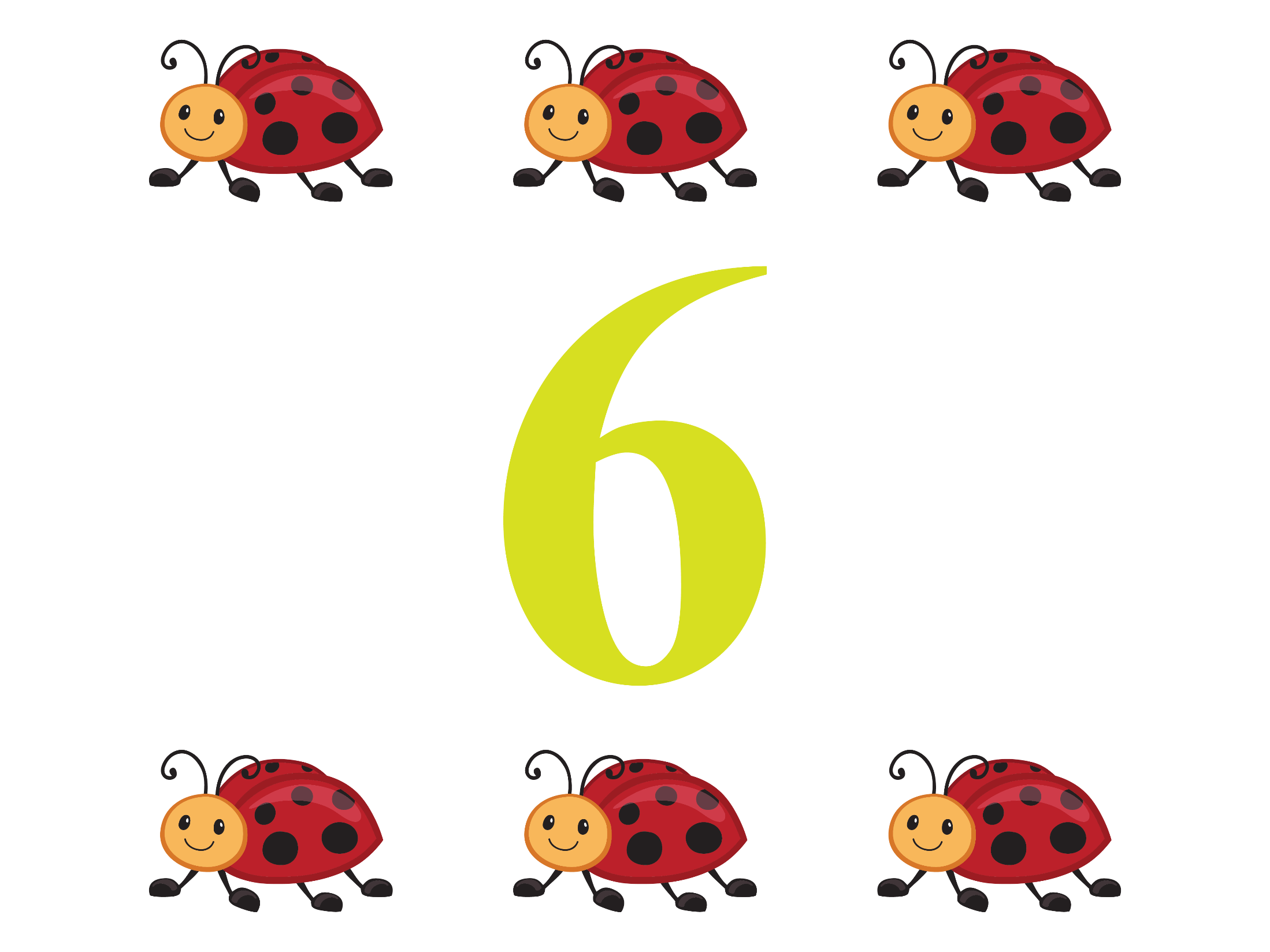 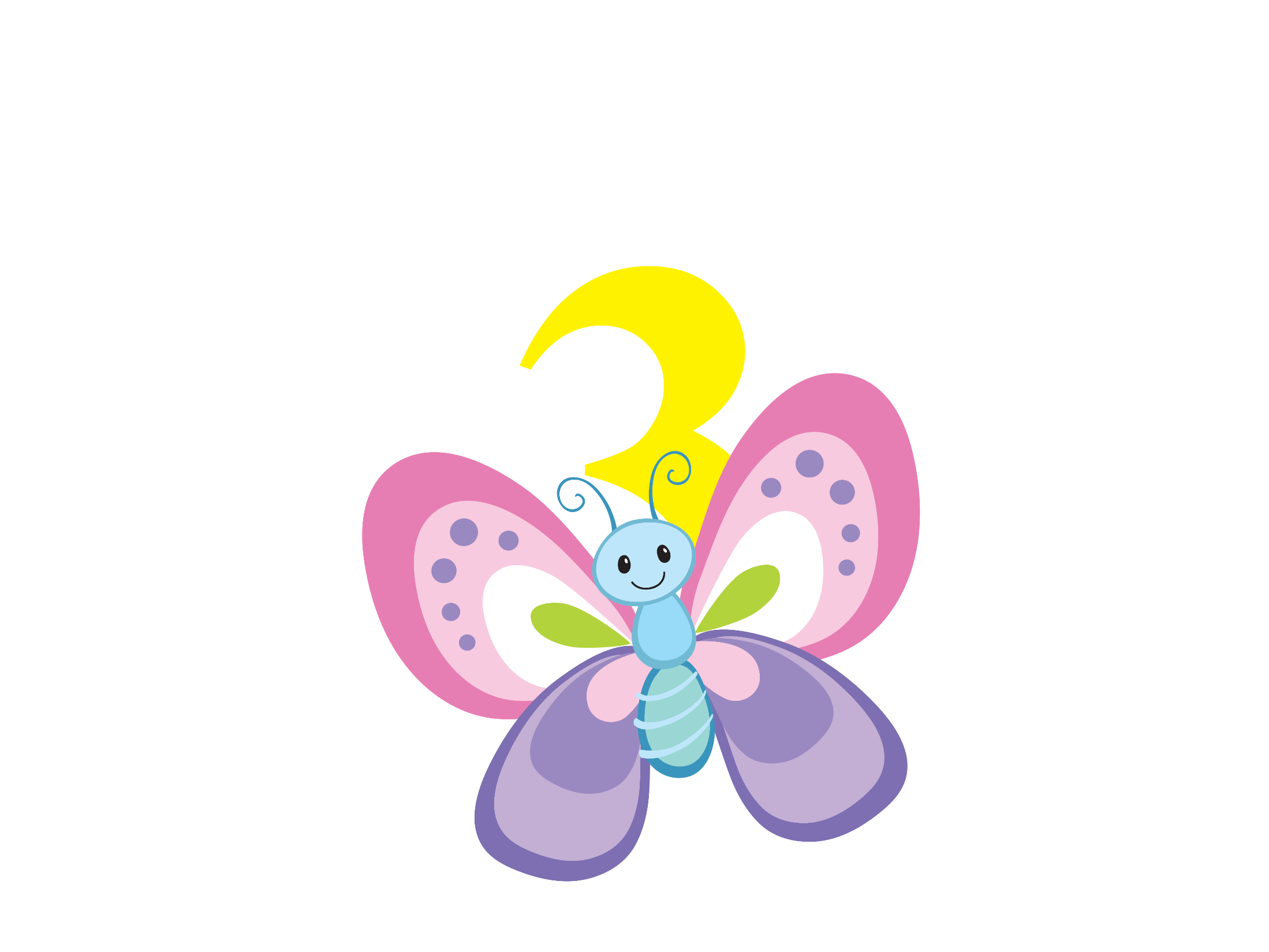 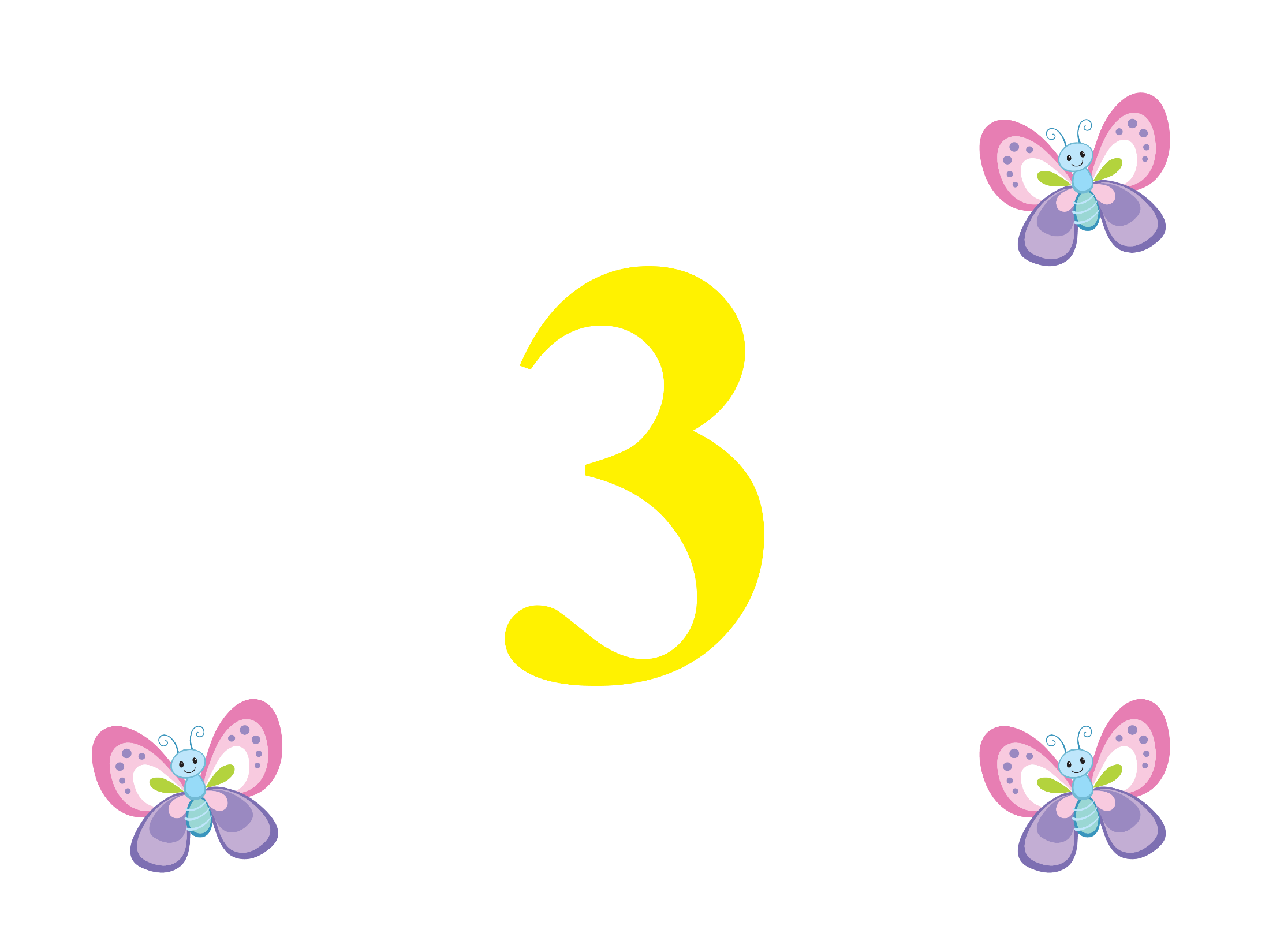 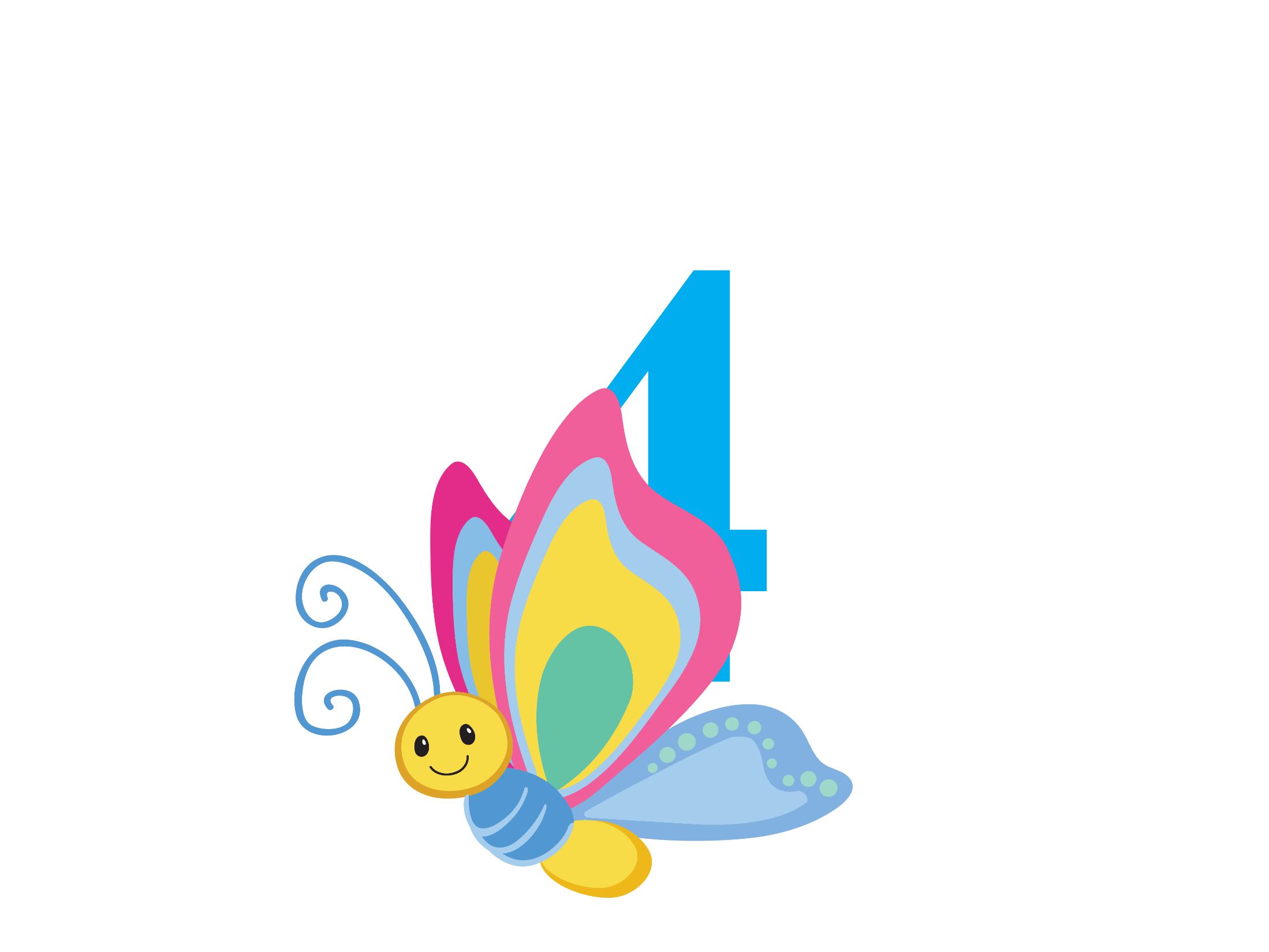 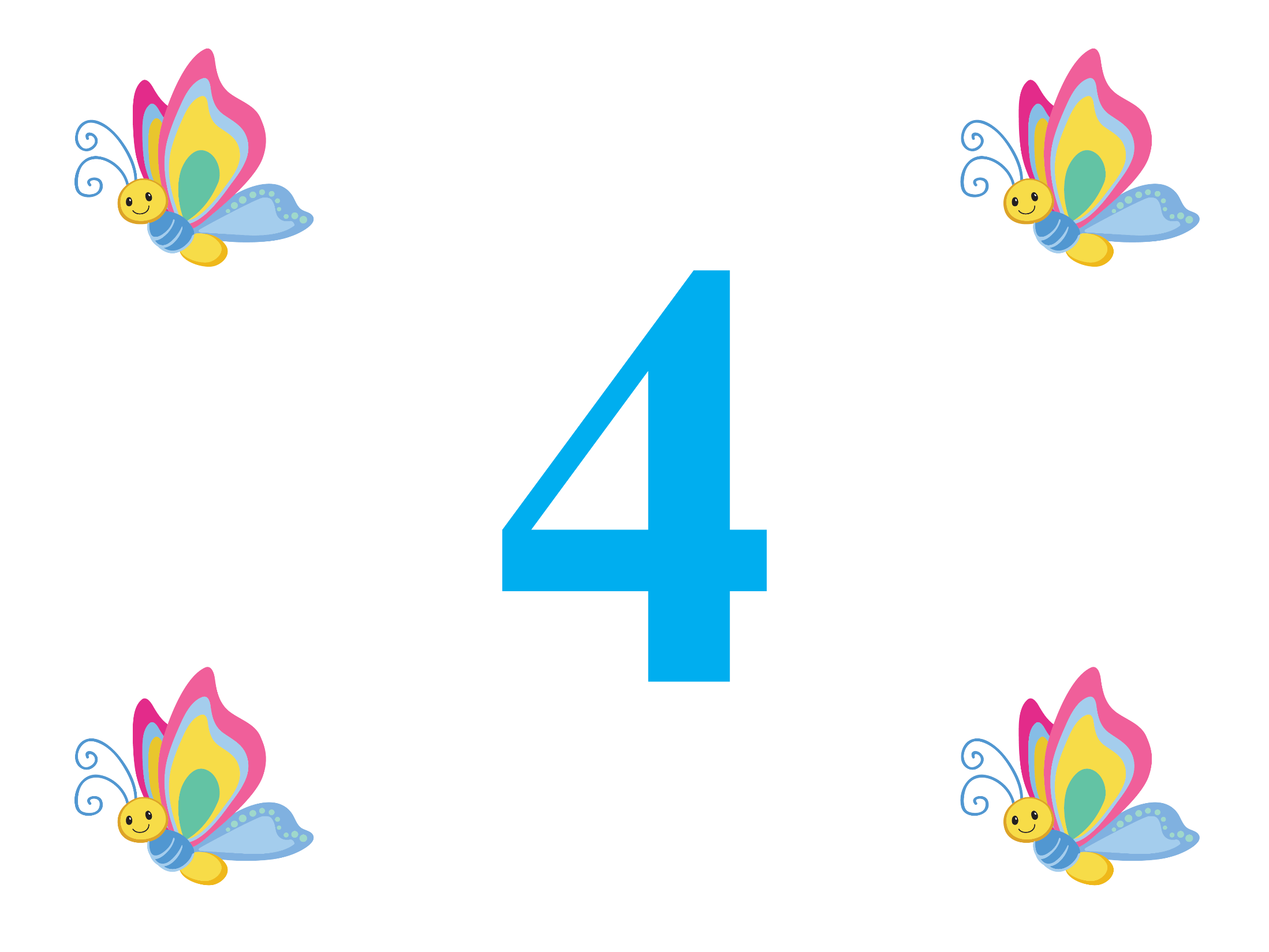 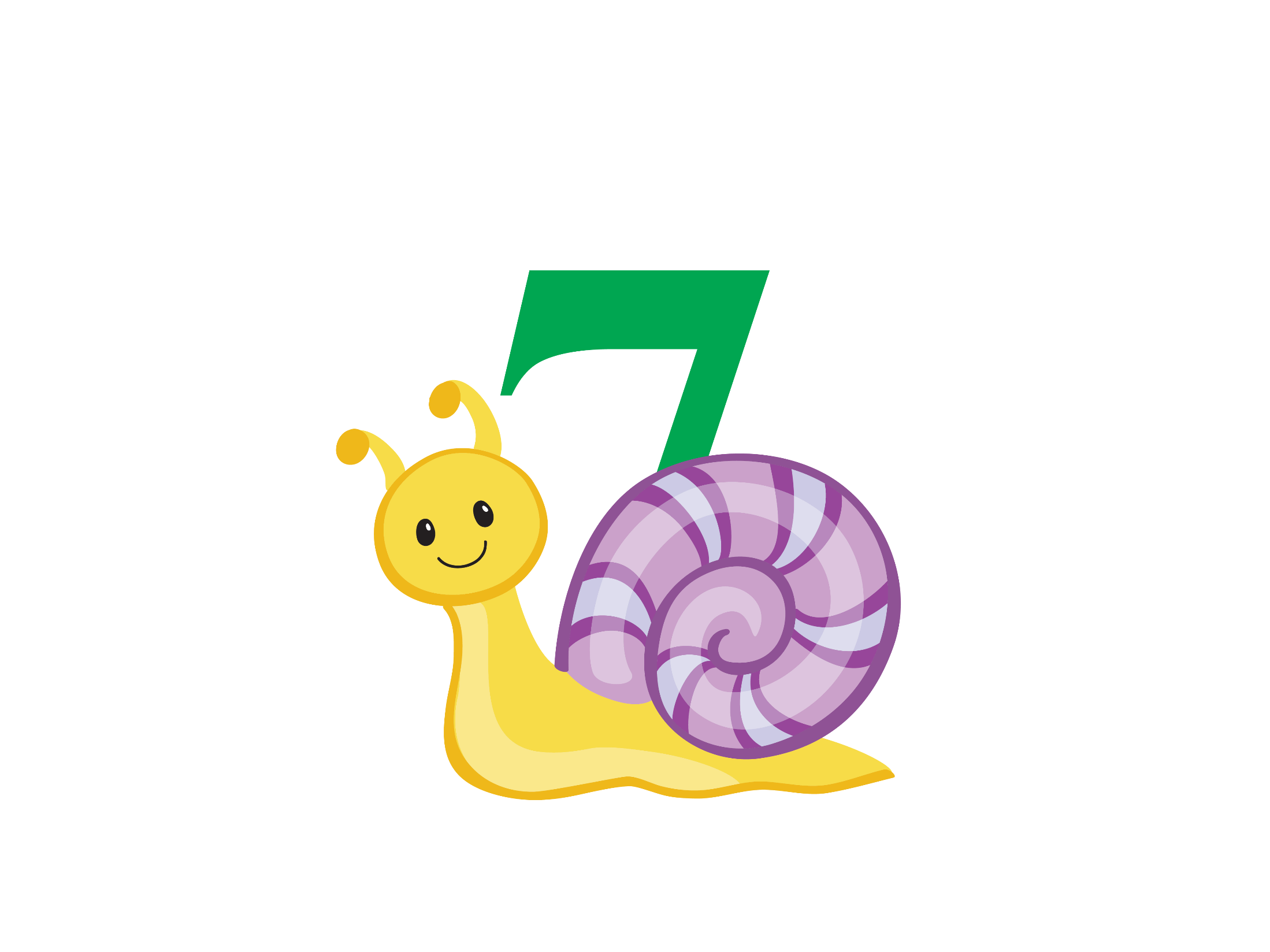 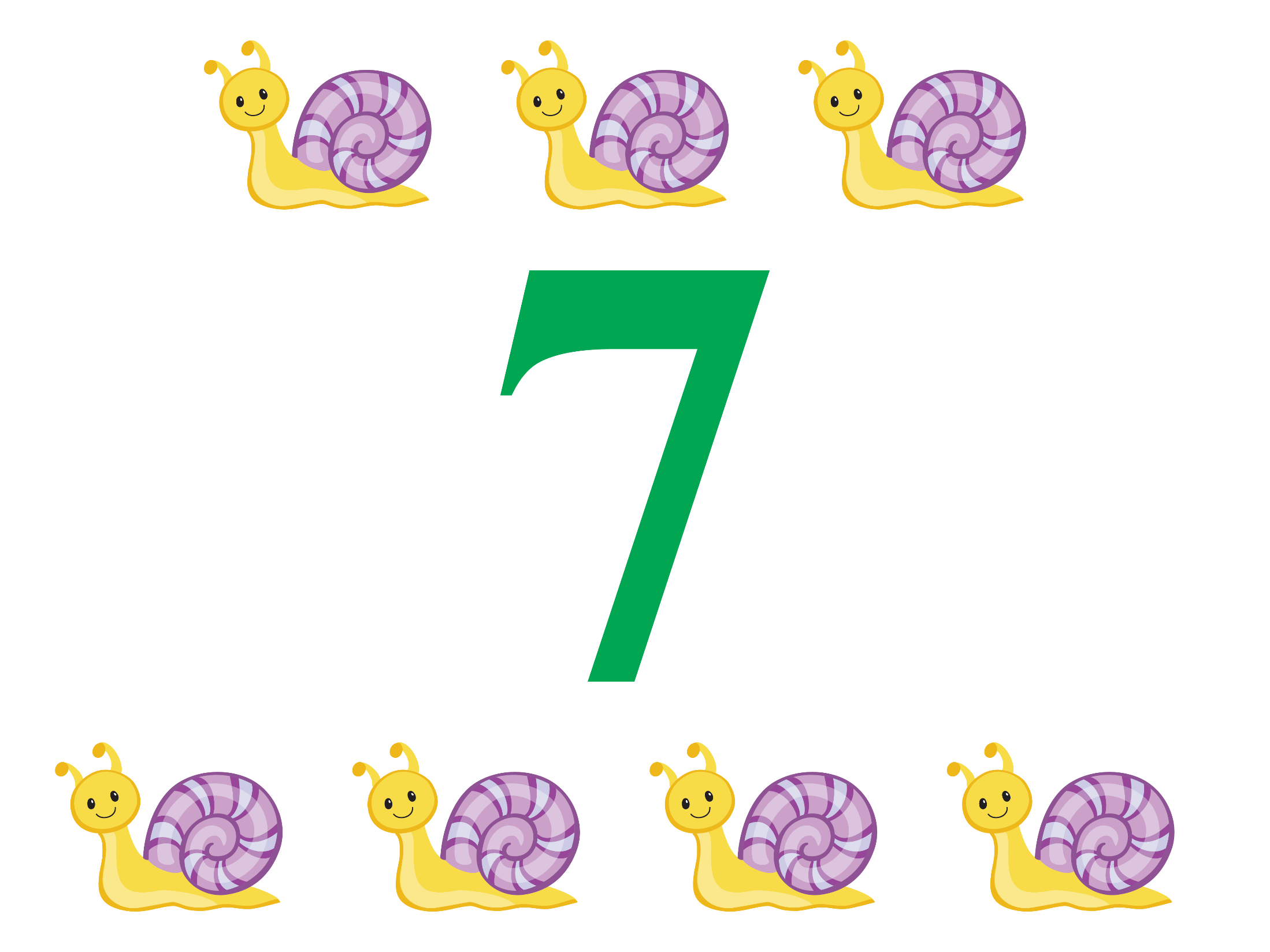 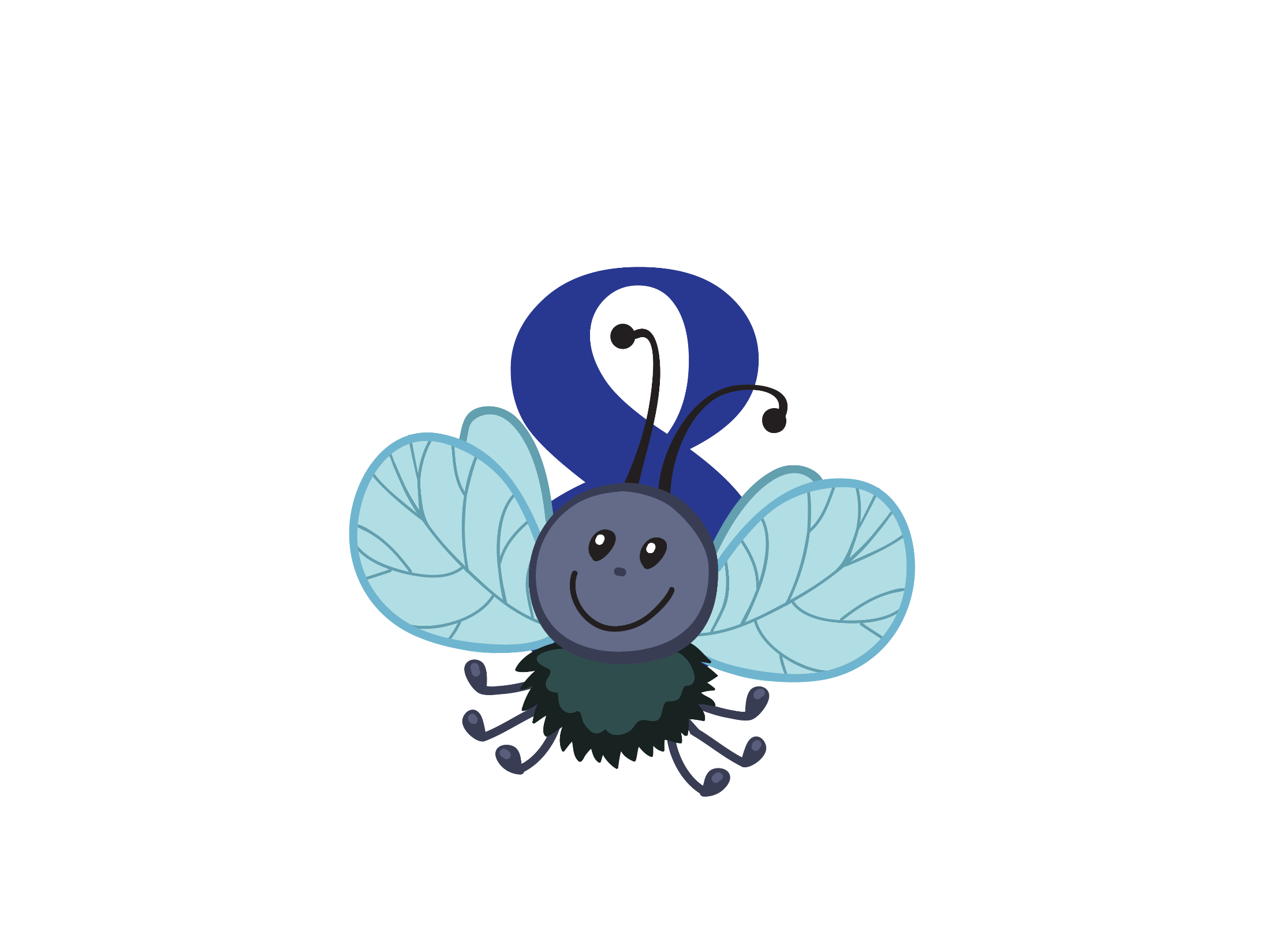 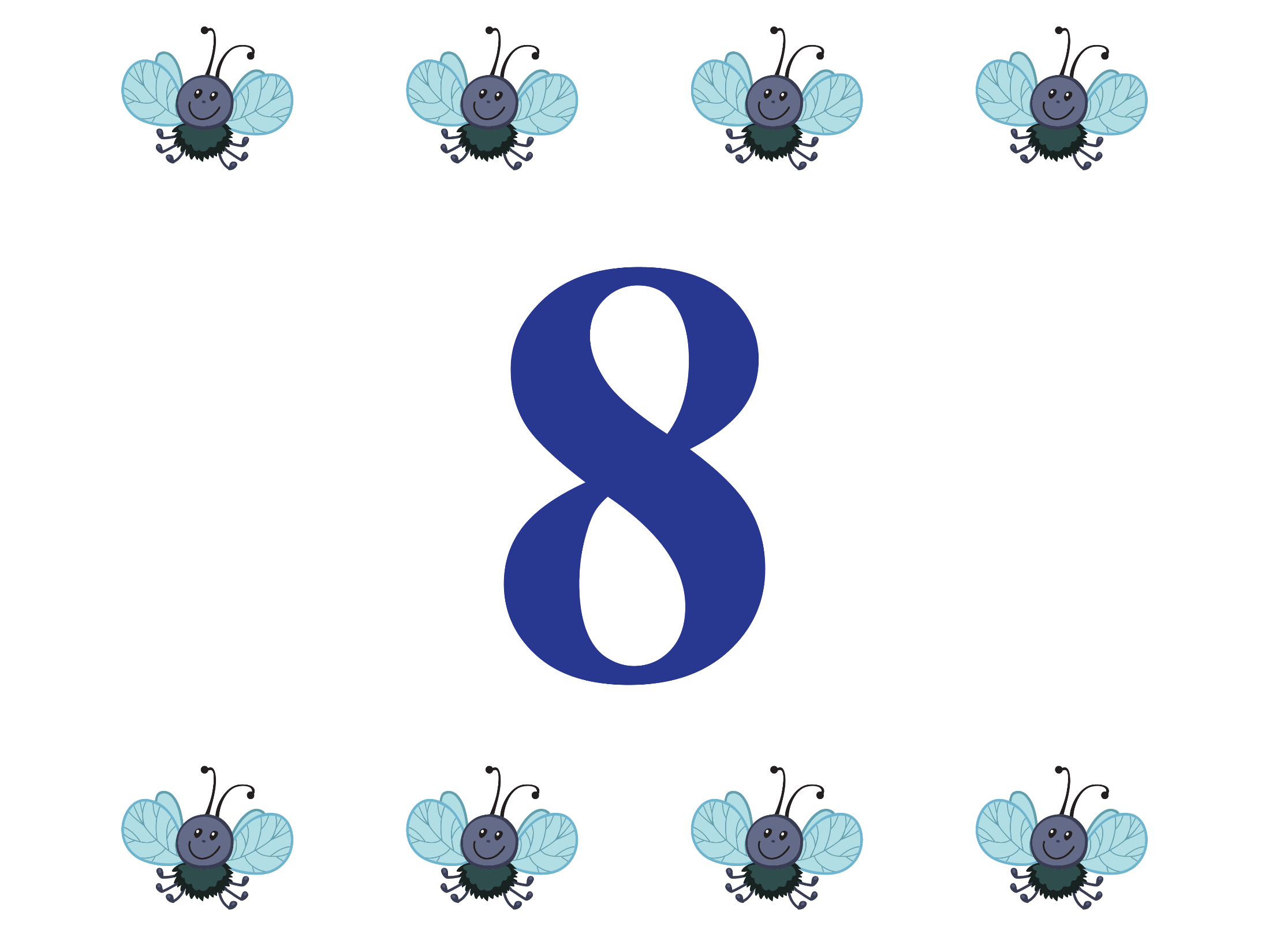 ỨNG DỤNG SỐ CHẴN – SỐ LẺ TRONG CUỘC SỐNG
TRÒ CHƠI: TÌM TRỨNG
Cách chơi: Cô chia thành 2 đội, mỗi đội có 2 bạn lên chơi 1 lượt. Các con sẽ đi bằng đôi dép dành cho 2 bạn có tên gọi là “Đôi dép tình bạn” đến chỗ giấu trứng. Nhiệm vụ của 2 đội là tìm và chọn quả trứng mang số chẵn hoặc số lẻ theo đúng yêu cầu và mang về khay trứng của đội mình. Khi bản nhạc kết thúc, đội nào lấy được trứng đúng yêu cầu hơn, đội đó sẽ chiến thắng.
Luật chơi: Mỗi bạn lên chơi chỉ được chọn 1 quả trứng theo yêu cầu. Đội nào khi di chuyển bằng dép bị ngã thì sẽ phải quay lại nhường lượt chơi cho bạn đội khác.
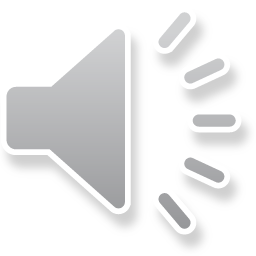 GIỚI THIỆU CÁC NHÓM CHƠI
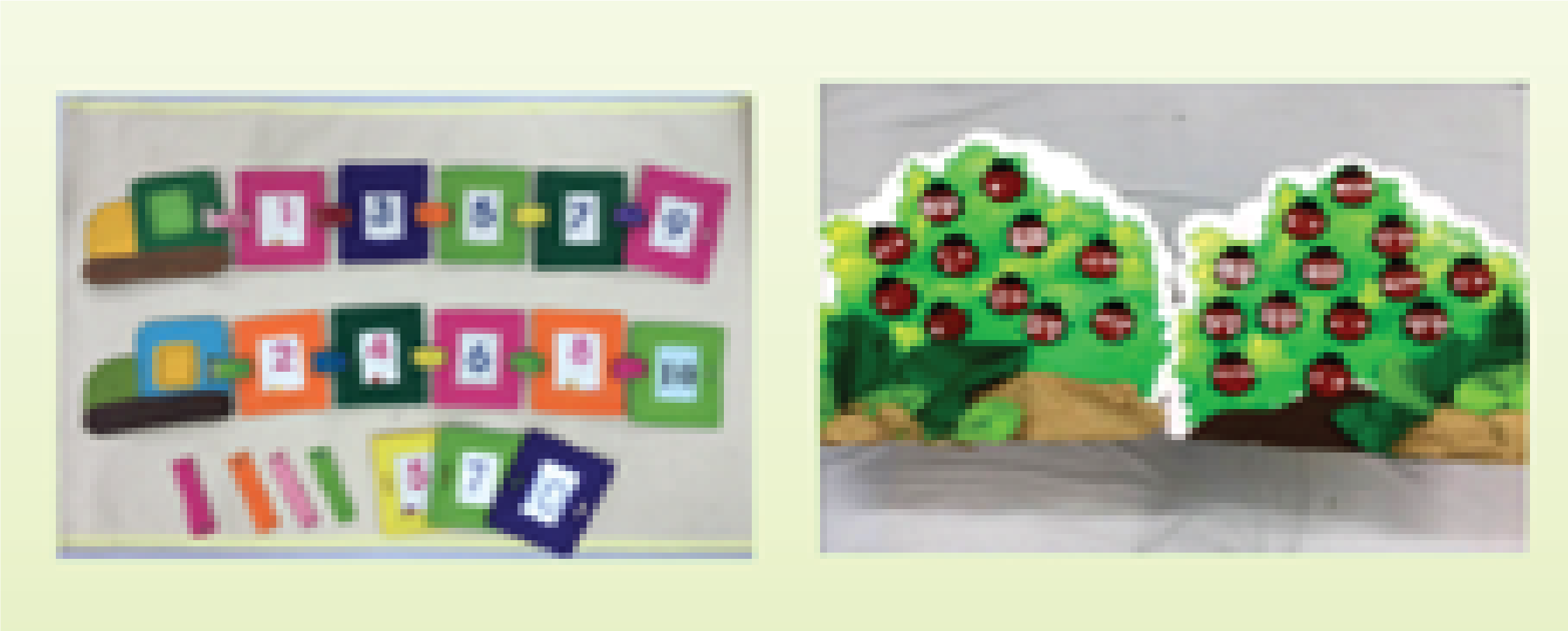 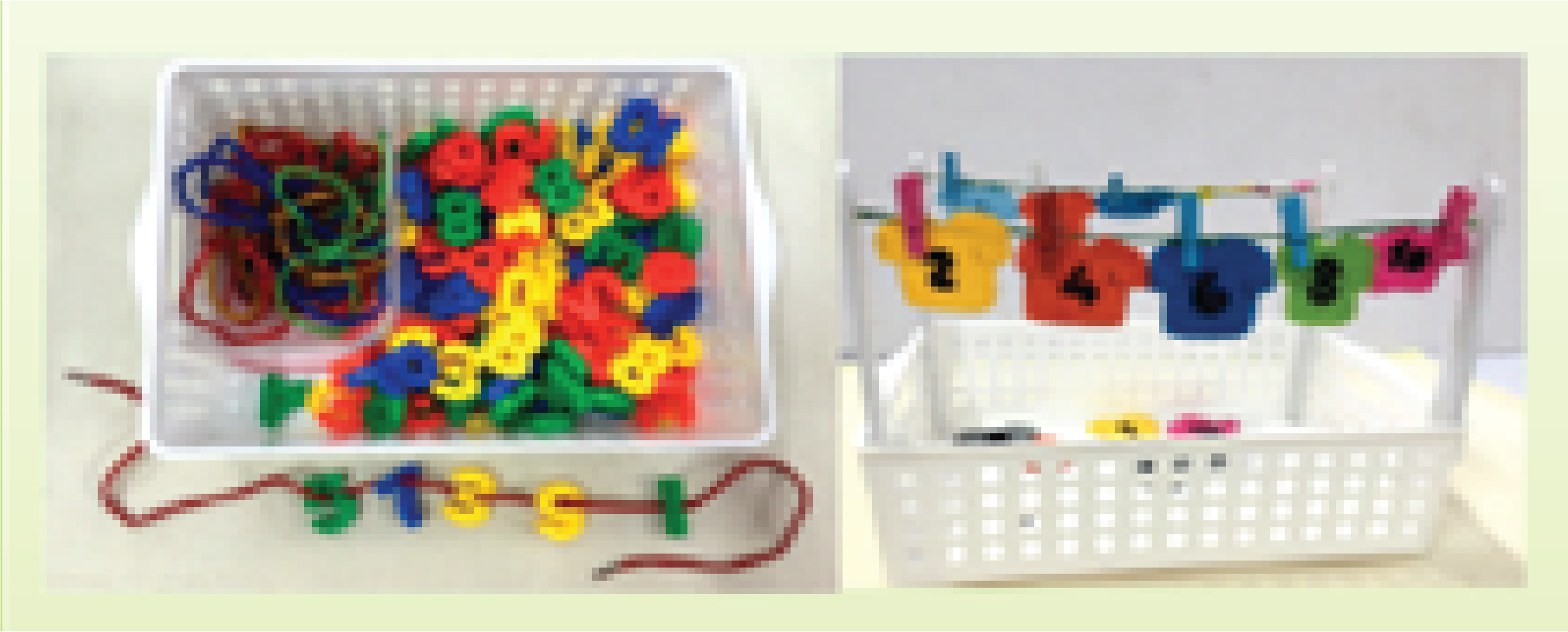 Nhóm 1: Xâu dây số chẵn số lẻ. Kẹp quần áo theo dây số chẵn số lẻ
Nhóm 2: Nối toa tàu số chẵn số lẻ, tìm nhà cho cánh cam
HOẠT ĐỘNG BỔ TRỢ CHƠI VỚI SỐ CHẴN - SỐ LẺ
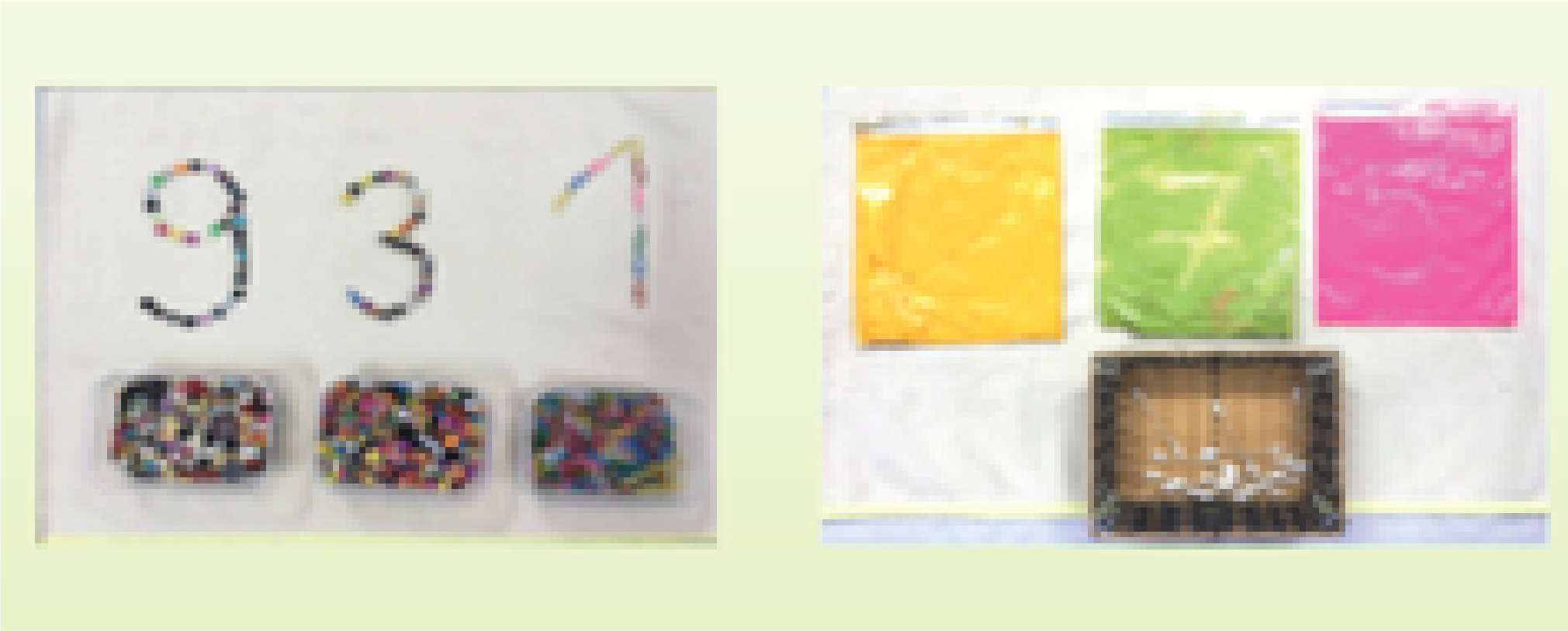 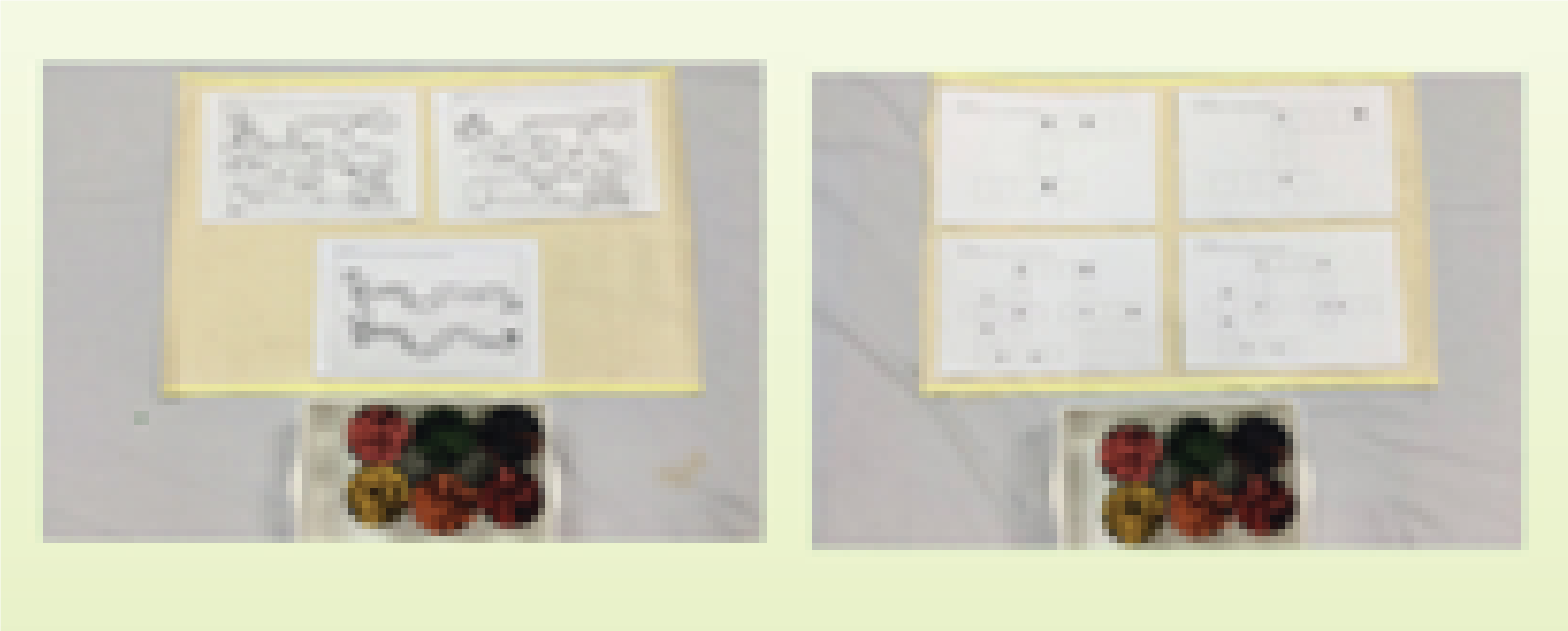 Nhóm 3: Xếp số chẵn - số lẻ bằng cúc, hột hạt. Viết số chẵn, lẻ
Nhóm 4: Bài tập cá nhân
Trò chơi logic, hoàn thành dãy số chẵn hoặc lẻ
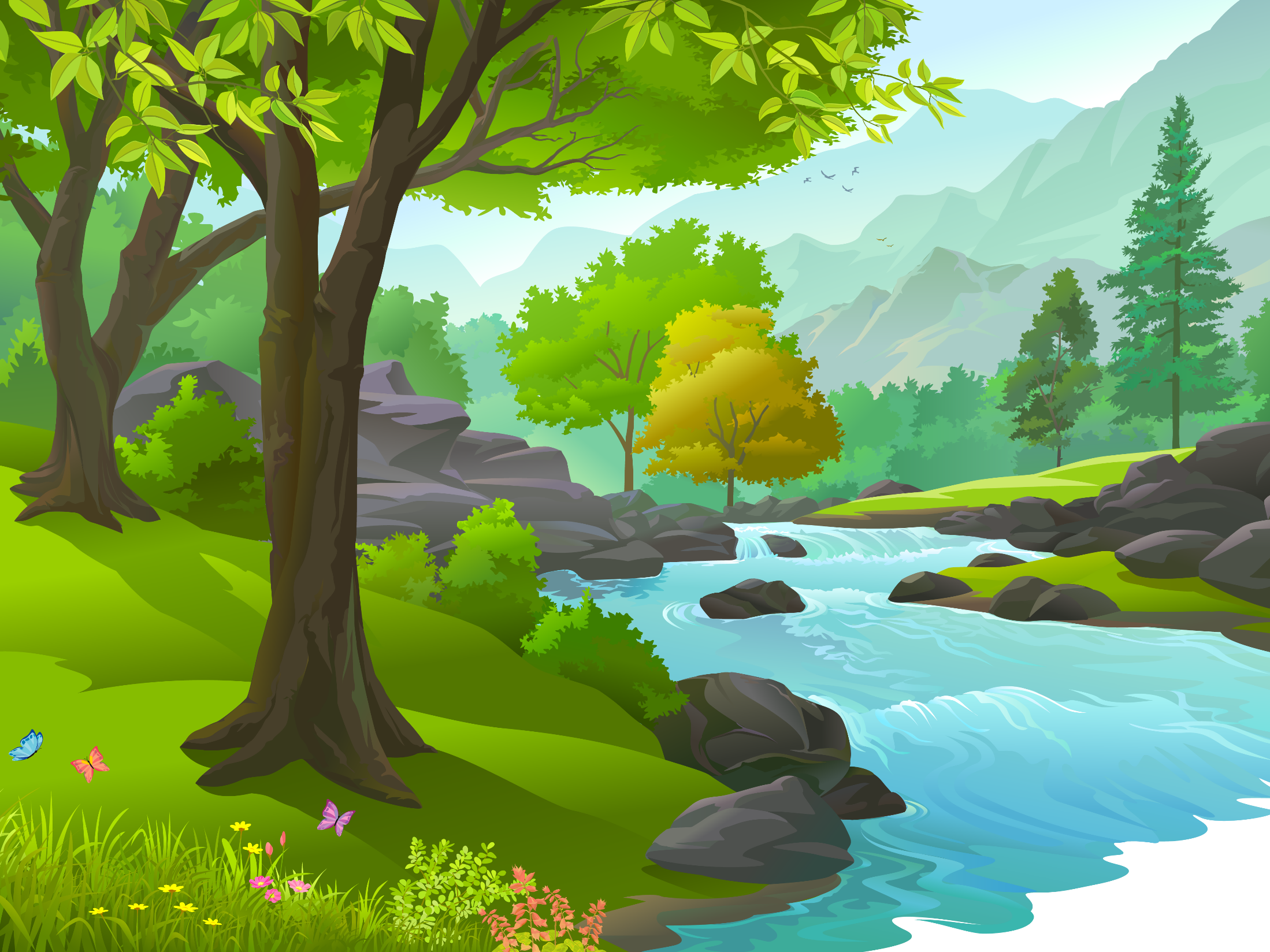 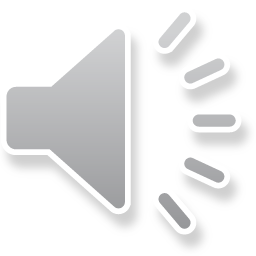 TRÂN TRỌNG CẢM ƠN!